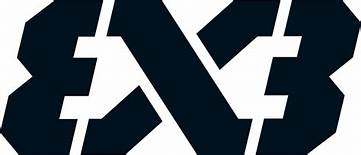 Training 2020
By 
C. cunningham
r. Cunningham
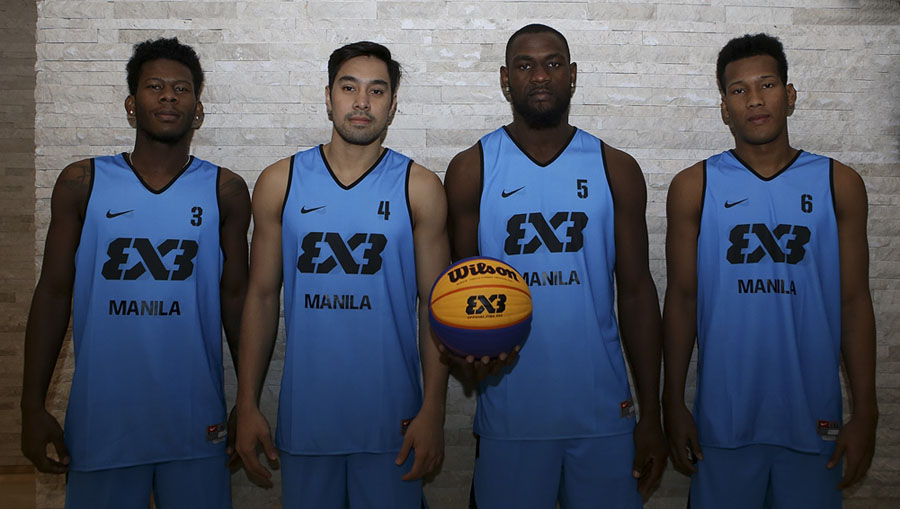 The game
HTTPS://YOUTU.BE/OUX-EMNQVRG

A regular 3x3 game is played on half court with 4 team members 
3 players 1 substitute. 
You must have 3 to start
Game continue
The length of the game is 10 mins. (The team with the most points at 10mins win)
Or 21 points whichever is first.
There is 1 minute between regular play and over time.
If a game is tied the first team to score 2 wins and the game is over
1 time out per team
The table can consist up to 3 persons Scorer, clock and shot clock operator
Check ballART17
Possession of the ball given to either team following any deadball situation shall start/ resume with a check ball,  i.e an exchange of the ball ( between the defensive and offensive player) behind arc at the top of the playing court.
At the beginning of the regular playing time or overtime the check ball should be administered by the official.
https://youtu.be/zzhTYx_mB4k
Clearing the BallArt 30
clearing the ball is the way of playing, which grants and new offensive team a possession of the ball from behind the arc to do its best to attempt a shot for a field goal.
Following each successful field goal or the last free throw ( except those followed by ball possession):
A player from the non-scoring team shall resume the game by dribbling or passing the ball from inside the court directly underneath the basket ( not from behind the end line) to a place on the court behind the arc.
The defensive player is not allowed to play for the ball in the no charge semicircle area underneath the basket.
A player is considered to be behind the arc when neither of his feet is inside or on the arc line.
Clearing continued........
Following each unsuccessful field goal or last free throw (except those followed by ball possession).
If the offensive player rebounds the ball he may continue to attempt to score without returning the ball behind the arc.
give the defensive player rebounds the ball he must return the ball behind the arc by passing dribbling.
If the defensive team steals or blocks the ball it must return the ball behind the arc by passing or dribbling.
Intervals of playart.8.2
An interval of play begins:
When the player introduction starts (if any) but no later than when the players entered the playing court.
when the game Clock signal sounds for the end of the regular playing time if an overtime must be played.
An interval of play ends:
At the beginning of regular playing time or overtime when the ball is in the hands of the offensive player after the  check ball has been completed.
the Clock and status of the ballart.1o
The game time is 1 10-minute period the clock stops only during a dead ball or free throws.
The ball can be either live or dead
Ball is live and the Clock starts:
 During a check-ball, the ball is at the disposal of the offensive player after the check-ball has been completed. And remains alive until an official blows his whistle or the game/shot clock sounds.
The ball is at the disposal of the shooter
After a successful last free throw, the next offensive team is in possession of the ball. 
 After an unsuccessful last free throw and the ball continues to be live, the ball touches or is touched by any player on the playing court. 
https://youtu.be/RD9M4XiaqLM
The clock stops or the ball is dead
The ball becomes dead when; 
an official blows the whistle while the ball is Live.
 It is apparent the ball will not enter the basket on a free throw which is to be followed by
     another free throw 
     further penalty ( free throws and/or possession).
The game Clock signal sounds for the end of the regular playing time or sudden death overtime
The shot Clock signal sounds while a team is in control of the ball.
Continue...........
The ball in flight on a short for field goal is touched by a player from either team after:
An official blows his whistle.
The game Clock signal sounds for the end of the regular playing time.
The shot Clock signal sounds.
The ball does not become dead and the goal counts if made when:
      The ball is in flight on a short for a field goal and:
           - an official blows his whistle. 
            - the game Clock signal sounds for the end of the regular playing time. 
            - The shot Clock signal sounds
Time – outart. 18
Time out is an interruption of the game requested by a player or substitute to the official.
Each timeout is 30 seconds.
Each team has one timeout that can be carried over to the overtime.
A timeout may not be requested on a live ball.
In addition to the one time out there is a TV timeout that should be granted after the Clock shows 6:59 and 3:59 if so decided by the organizers.
Substitutionsart. 19
A substitution is an interruption of the game requested by the substitute to become a player.
Both teams are entitled to request a substitution when the ball becomes dead prior to a check ball or a free throw. 
The substitute can enter the game without any prior notice to the officials or table officials while the ball is dead and the game Clock is stopped. 
The substitutions can only take place behind the end line and require no action from the officials or table officials.
Substitute may be substituted between the first and 2nd free throws.
Beginning the game /and scoringart. 9 art. 16
Teams warm up together before the start of the game.
The game starts with a coin toss
The winning team decides whether they want possession to start the game or at the beginning of a potential overtime.
Every shot from  inside the arc is 1pt.
Every shot outside the arc is 2pts
Every successful free throw is rewarded 1pt.
https://youtu.be/nWG-0GPalQQ
Q and A
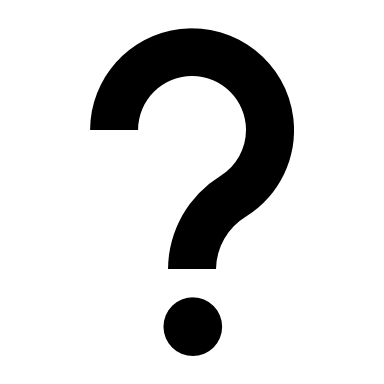 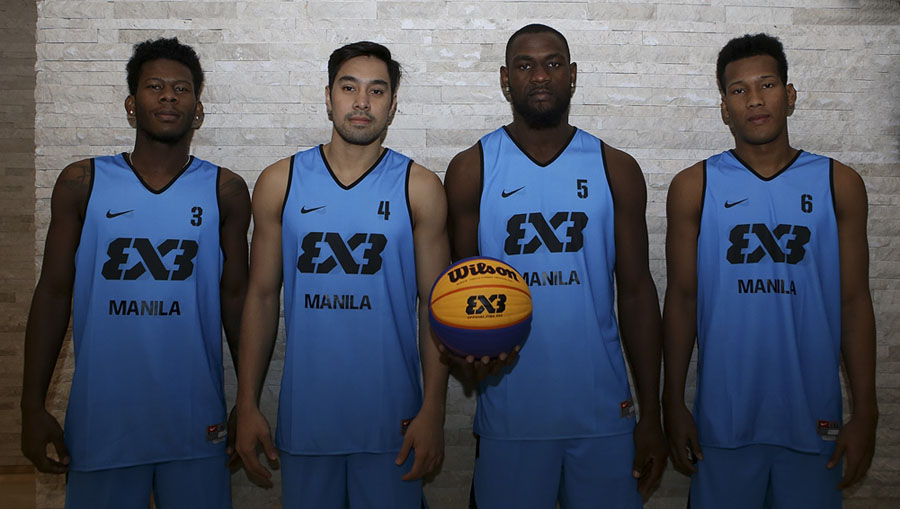 The gameDAY 2
HTTPS://YOUTU.BE/OUX-EMNQVRG
The shot clockart. 29
Teams must attempt a short for field goal within 12 seconds.
If there is no visible shot Clock the official must  keep the count and give the teams a 5 second warning by counting down a loud.
Teams are not allowed to stall the ball (not attempting to score)or failing to play actively is a violation.
Shot clock start/restart
The shot Clock operator should be provided with a short Clock which shall be started or restarted when: 
on the playing court a team gains control of a live ball.  After that the mere touching of the ball by an opponent does not start a new short Clock if the same team remains in control of the ball.
On a check ball the ball is at the disposal of the offensive player after the check ball has been completed.
Shot clock – stopped but not reset
When the same team that previously had control of the ball is awarded a check ball as the result of:
         - a ball  gone out of bounds
         - a player of the same team is injured
          - technical foul committed by that team
          - a double foul
          - a cancellation of equal penalties on both teams.
       - The game is stopped because of an action not connected with either team unless  that team would be placed at a disadvantage.
Shot Clock
The shot Clock should be reset whenever the game is stopped by an official:
For a foul or violation (not for the ball had been gone out of bounds) by the team not in control of the ball.
For any valid reason by the team not in control of the ball.
Shot clock
If the game is stopped by an official for any valid reason not connected with either team the short Clock should not be reset but  continued from the time it was stopped unless in the judgment of an official it would place the team at a disadvantage.
The shot Clock should be reset to 12 seconds whenever a check ball is awarded to the opponent's team after the game stopped by an official for foul or violation (including for the ball going out of bound) committed by the team in control of the ball.
The shot Clock shall also be reset to 12 seconds if the new offensive team is awarded a check ball as result of a jump ball situation.
The shot clock shall also be reset after the ball has touched the ring  or enters the basket 
 The short Clock shall be reset to 12 seconds whenever any player gains control of the ball.
Scorerart. 48
The scorer shall complete the score sheet by entering the teams and  names and numbers of the players who are participating in the game.
Keep the running summary of points scored by entering the field goals and the free throws made.
Keep the fouls charged on each team.
Notify official when 6 team fouls as well as 10 team fouls are charged to any team.
Enter the unsportsmanlike fouls charged on any player and notify when anyone has received 2 unsportsmanlike foul.
Keep timeouts
Keep record of  who won the coin toss.
Score sheet
Team Fouls penaltyart. 41
Teams are allowed 6 team fouls before the penalty.
Teams foul 7, 8 and 9 should always be penalized with two free throws.
Team fouls 10 and any other team fouls should be panelized with 2 free throws and ball possession.
PLayer Fouls
Players illegal contact is called a contact foul which are entered on the score sheet as team fouls. 
(A contact foul is is an illegal contact with an opponent wherether the ball is live or dead).
Technical fouls are also entered as team fouls.
Players are not excluded from the game based on the number of contact fouls or technical fouls.
 Players are only charged with Unsportsman like fouls and Disqualifing fouls. Two unsportsman  like fouls excludes you from the game. 
Unsportsman foul and disqualifing fouls counts as 2 team fouls.
The penalty for the first unsportsman like foul is two shots and no possesion. If the player is in the act of shooting and the shoot is made he is still awarded 2 freethrows.
According to art.37.2 the second unsportsman like foul on a player shall be penanlized with 2 freethows and posession.
Fouls penaltyart. 34 /art 41
Unsportman Fouls
conclusion
The Game is:
Simple
1 hoop,
1 half court
2 teams of 3 + 1 sub each
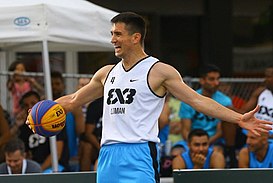 So what's the difference
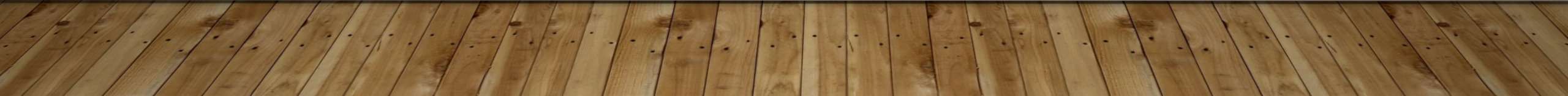 The game is:
Last but in no means least
The Game is:
Entertaining
Game over at 21 pts
First to 2 pts wins OT
Non-stop music
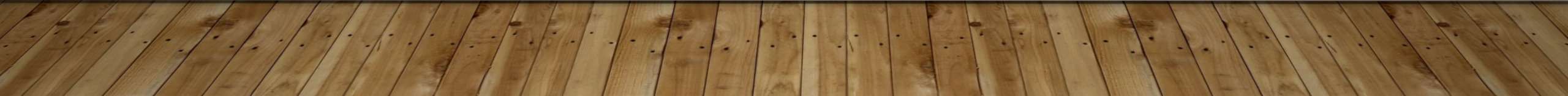 Q and A
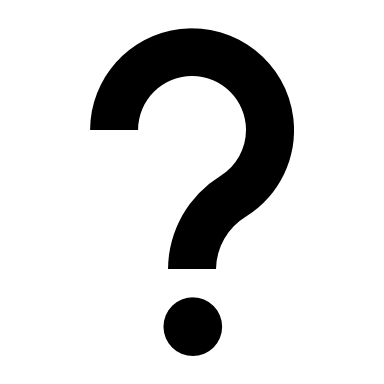